Every Soldier is a SensorCountering Corruption in AfghanistanAmy Gaskins
Agenda
Quick Disclaimer
Why I’m Here
Redefining Data Science
Afghanistan Circa 2010
The 43d Sustainment Brigade
The Counter-Corruption Task
Every Soldier is a Sensor (ES2)
What Happened After
[Speaker Notes: My opinions are my own and do not reflect those of the United States government, the Army, or my current or previous employers.]
Agenda
Quick Disclaimer
Why I’m Here
Redefining Data Science
Afghanistan Circa 2010
The 43d Sustainment Brigade
The Counter-Corruption Task
Every Soldier is a Sensor (ES2)
What Happened After
Because my soldiers have a great story to tell…
…but they need a conduit to tell it.
Agenda
Quick Disclaimer
Why I’m Here
Redefining Data Science
Afghanistan Circa 2010
The 43d Sustainment Brigade
The Counter-Corruption Task
Every Soldier is a Sensor (ES2)
What Happened After
Allow me to present a crazy idea…
[Speaker Notes: This idea may seem blasphemous, but I’m going to put it out there anyway.]
Data science shouldn’t be so programming and math focused
because that makes the definition too limiting
[Speaker Notes: The way data science is defined keeps narrowing. It’s become so programming focused that a year ago, someone like me might have met the definition, is now being excluded and that’s unfortunate.]
By keeping the definition so narrow,
we risk leaving out a lot of really smart people!
[Speaker Notes: The more requirements we heap on, the more people we leave out. And there are a lot of tech folks who would prefer it that way because it keeps data science in a safe bubble.]
Let’s get out of the narrow-minded bubble
and expand the definition of what 
data science is
[Speaker Notes: But the view from inside the bubble is pretty limited. This narrow-minded view is a large part of why so many companies complain that they can’t solve business problems with analytics.

When you’re stuck in the bubble, you can’t see the outside world clearly. So let’s get out of it.]
If you only take away one thing today,
let it be this…
Mindset first
Find people who are naturally curious and analytical
because smart people can learn the technical stuff
Skillset second
[Speaker Notes: My definition is pretty simple. Data science is a mindset first * and a skillset second. 

Take people who are natural problem solvers and who are curious about the way things work *

And then teach them the tools they need to get the job done. This case study is about how the Army, a nearly 240-year old institution, innovated from within.]
Agenda
Quick Disclaimer
Why I’m Here
Redefining Data Science
Afghanistan Circa 2010
The 43d Sustainment Brigade
The Counter-Corruption Task
Every Soldier is a Sensor (ES2)
What Happened After
[Speaker Notes: I was embedded with my unit during the summer of 2010, so I want to put everything in context.]
Where’s Afghanistan?
[Speaker Notes: This map shows insurgent strongholds throughout Afghanistan.

The red star is Kandahar. And why is Kandahar important? First, it’s the birthplace of the Taliban. Second, it’s where I was embedded for the summer, which, incidentally, is considered prime “Taliban hunting season”.]
In 2010, the number of IED attacks grew 400% over the previous year
[Speaker Notes: And it’s known as Taliban hunting season for good reason. 2010 was an especially bad year for improvised explosive devices, also known as IEDs or roadside bombs.]
Agenda
Quick Disclaimer
Why I’m Here
Redefining Data Science
Afghanistan Circa 2010
The 43d Sustainment Brigade
The Counter-Corruption Task
Every Soldier is a Sensor (ES2)
What Happened After
[Speaker Notes: So let’s talk a little about my unit, the 43d Sustainment Brigade, and what it actually is and does.]
Nearly 5,000 soldiers
[Speaker Notes: First, a sustainment brigade is an Army unit made up of nearly 5,000 soldiers…that provides logistical support to close to 10 times that many

They deliver supplies to other units throughout a specific area. As the Army likes to say, “beans and bullets.”]
Moving supplies
[Speaker Notes: To give you an idea of operational scale, this is what a typical logistics convoy looks like]
LOTS of supplies
[Speaker Notes: Though they can definitely get bigger! 50,000 soldiers need a lot of support and we tend not to think about that when we think about warfighting.]
24 hours a day, 7 days a week
[Speaker Notes: The 43d’s operations run 24 hours a day, 7 days a week, 365 days a year. They never stop.]
Over a HUGE area
[Speaker Notes: I showed this map earlier, but I’m going to use it again to show the scale and difficulty of the 43d’s mission. 

The red star is Kandahar, and this yellow area represents an approximation of 43d’s area of operations. 

You’ll notice that there’s significant overlap with the largest Taliban controlled area. Kind of scary, right? But that just emphasizes the need for an embedded mentor.]
[Speaker Notes: So what constitutes an embedded mentor? As you can probably tell, that’s a really old picture of me taking my oath of office and becoming an intelligence officer.

But Army units already have intel officers, so mentors need to bring something more.]
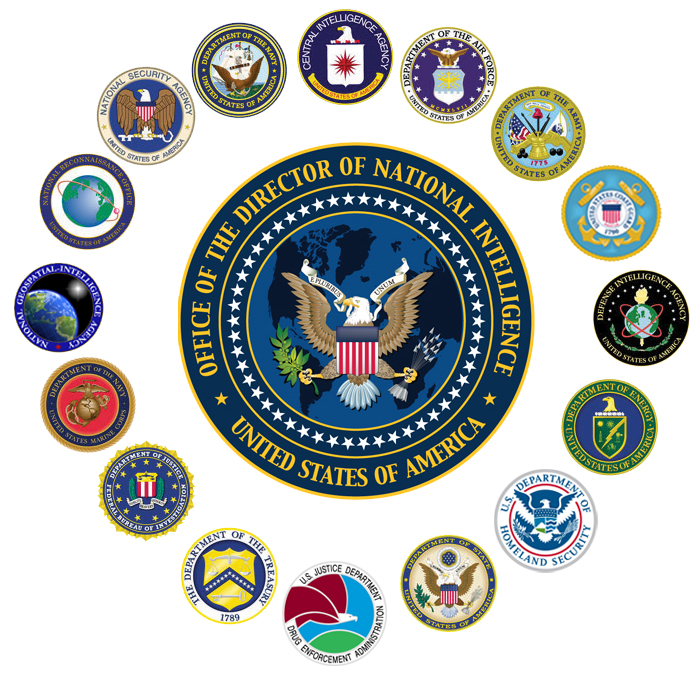 [Speaker Notes: After I left the Army, I went to the greater Intelligence Community and worked with most of the agencies shown here, either directly or as part of joint operations.

When Army units request a mentor, they’re really looking for someone with both strategic and tactical experience, a combination that’s pretty tough to find.]
They only have six analysts to provide 
intelligence support
[Speaker Notes: So let’s talk a little about why the 43d needed a mentor. The brigade has an intelligence shop that provides everyone with information about what’s going on in the operational area before convoys go out. This can range from general political and military updates to estimates about the likelihood of an IED attack along a particular route. They do data analysis 24 hours a day to ensure they’re giving out updated information .

When I arrived in Kandahar, the 43d’s intel shop had 6 analysts. Simply put, they needed more bodies.]
We needed to “hire” people with 
operational experience
[Speaker Notes: But the intel shop also needed some people with on-the-ground experience. Of the 6 analysts assigned to the shop, a few had previous deployments and ironically, our most junior soldier was the ONLY one who had been on a deployment in an intelligence capacity and that was to Iraq.

I don’t want to say they were flying blind, but they were definitely playing in the major leagues with a team full of rookies. 

So we definitely needed some expertise. And we went out to “hire” some more newbies to train.]
Mindset first
Find people who are naturally curious and analytical
because smart people can learn the technical stuff
Skillset second
[Speaker Notes: So what did we look for? We went in with the “mindset first, skillset second” mentality. 

The soldiers’ job title didn’t matter to us. Truck driver, cook, water purification specialist, bring it!]
Soldiers who knew about this…
[Speaker Notes: Obviously, we weren’t bringing in trained intelligence analysts, so we interviewed soldiers who were observant on patrols and understood the tactical landscape.]
…and also wanted to learn this.
[Speaker Notes: Then we asked them point-blank if they were interested in working in the intel shop. You’d be surprised how many said no! 

We whittled our pool down to three soldiers (a truck driver, a gunner, and a mechanic), we brought them into the shop, and I started giving them a crash course in analysis. Within two weeks, they were as proficient as their formally trained counterparts. That’s not insignificant because “real” analysts go through four months of intel training and the new guys were passing them by, skill-wise, in a quarter of the time.]
Agenda
Quick Disclaimer
Why I’m Here
Redefining Data Science
Afghanistan Circa 2010
The 43d Sustainment Brigade
The Counter-Corruption Task
Every Soldier is a Sensor (ES2)
What Happened After
ISAF wants to know about corruption
[Speaker Notes: About midway through the summer, the International Security Assistance Force, known as ISAF, decides it wants to know more about corruption.

So the headquarters in Kabul sends an order down the chain that eventually ends up in our lap.]
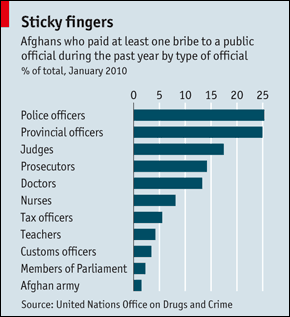 Bribes were estimated at 
$1-2 million per week
[Speaker Notes: The order isn’t totally surprising because we know corruption exists; that’s a given. What IS surprising is that they tasked a sustainment brigade because logistics units, by definition, have NO intelligence collection capability.

So what do we already know? We know corruption exists all over the place.

We also know that bribes throughout the country are costing us $1-2 million PER WEEK. That’s a lot of money going back to places it shouldn’t.]
But where are those bribes going?
[Speaker Notes: But what we don’t know is where those bribes are going. Who’s getting the money and how are they using it?]
Containment areas are hotbeds of 
untapped information
[Speaker Notes: As a logistics unit, we did have a valuable untapped resource: the containment areas where local truck drivers wait before coming onto the base.

The drivers are usually there at least a day and they have the potential to be primary sources of information about bribery.]
Agenda
Quick Disclaimer
Why I’m Here
Redefining Data Science
Afghanistan Circa 2010
The 43d Sustainment Brigade
The Counter-Corruption Task
Every Soldier is a Sensor (ES2)
What Happened After
[Speaker Notes: So what is the Army’s “Every Soldier is a Sensor” program all about?]
What is ES2?
Change in the mindset and culture of both leaders and soldiers
A network that integrates the soldier into the overall intelligence framework
Rapid fielding of new tools to the soldier level
[Speaker Notes: * The Army’s used to a structure where operations and support are separate. There’s the guy in the front and the guys in the rear. What we’re realizing now is that separation no longer exists. The concept of the “front line” is blurred.

*There needs to be vertical and horizontal movement of information, so not just up the chain of command, but across to other units. Under this model, soldiers become better informed and thus more effective collectors. This totally flies in the face of the traditional command-and-control style of information flow.

*The third leg is pretty self-explanatory.]
The 43d’s soldiers are young
and giving them data collection responsibility is a challenge for leadership
[Speaker Notes: So here’s our big leadership challenge. The vast majority of the 43d’s soldiers are between 18 and 24 years old and have, at most, a high school diploma.

The idea of giving them responsibility for collecting important data gives some of the leadership serious heartburn. 

This is where the Army’s traditional command-and-control style actually fits nicely, because the resistant officers can be ordered to implement the program.]
Mindset first
Find people who are naturally curious and analytical
because smart people can learn the technical stuff
Skillset second
[Speaker Notes: So again we see the “mindset first, skillset second” mentality at play. 

We identified soldiers who were interested in participating, * and then we trained them.]
Soldiers are natural helpers
They just want to know how they fit into the mission
[Speaker Notes: Soldiers live to feel like they’re contributing to the mission. And when a young soldier understands how his work helps us understand corruption, he feels like he’s needed and also feels a little like James Bond!]
The Training Method
Grow confidence
Use Interpreters
Tactical Questioning
[Speaker Notes: *The soldiers in the program wanted to learn and contribute, but many weren’t sure that they could. We needed to change that.

*Since they were going to be interacting with locals, we gave them access to the brigade commander’s interpreters to help them with cultural understanding

*We also made them practice asking questions, first with each other and then with the interpreters. So they had a considerable amount of training before going out.]
Then move out to the collection points
[Speaker Notes: Then we let them loose on the collection areas to put their training into practice.]
Agenda
Quick Disclaimer
Why I’m Here
Redefining Data Science
Afghanistan Circa 2010
The 43d Sustainment Brigade
The Counter-Corruption Task
Every Soldier is a Sensor (ES2)
What Happened After
Soldiers collected thousands of reports
The unit’s morale increased at lower levels
After a few months…
patterns
started
to
emerge
[Speaker Notes: When we fused our reporting with other data sets and perform different types of analysis, we started to see patterns.

Who was paying whom, how much and how often, how officials were linked to warlords and insurgent groups, and where bribe money was actually going.

But information kept closehold in a war environment isn’t useful. So how did we go about sharing information?*]
Information Sharing
Up to leadership
Across to other units
Down to subordinate units
[Speaker Notes: We sent our reporting up the chain to NATO and ISAF leaders in Kabul.

We sent it across to engineers, infantrymen, aviators, and special operations units.

We sent it down to our subordinate units and we also sent it back to the unit who would be replacing the 43d to help them prepare for their own deployment.]
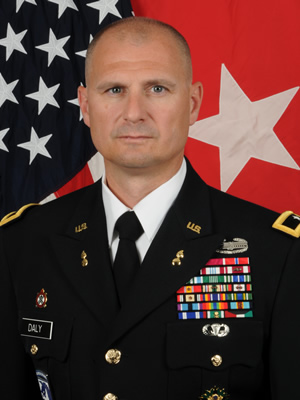 The 43d set the standard for information collection
[Speaker Notes: The 43d was well recognized for their efforts and, I’m fairly certain, made it through the rest of their deployment without fatalities. 

And their commander, who was a colonel in 2010, is now the general currently in charge of all logistics in Afghanistan.]
The soldiers have taken various paths
[Speaker Notes: So what happened to my shop’s soldiers? Some of them are still in the Army and are on their second, third, or fourth deployment. 

One of the shop’s truck drivers is now a counterintelligence agent. Another just finished college and started grad school this week.]
Key Takeaways
Mindset first, skillset second
You never know who can get the data you need
With proper training, you can grow great analysts